Спортивная слава Кубани
Кубанские спортсмены на олимпиаде Токио-2020
pptcloud.ru
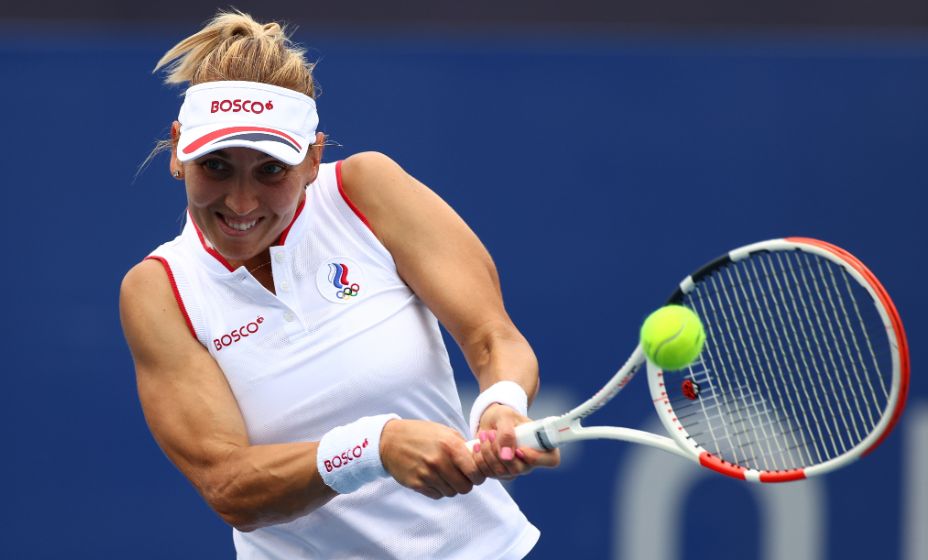 Елена Веснина на Олимпиаде в Токио пожертвовала матчем, чтобы сберечь силы для победы в паре
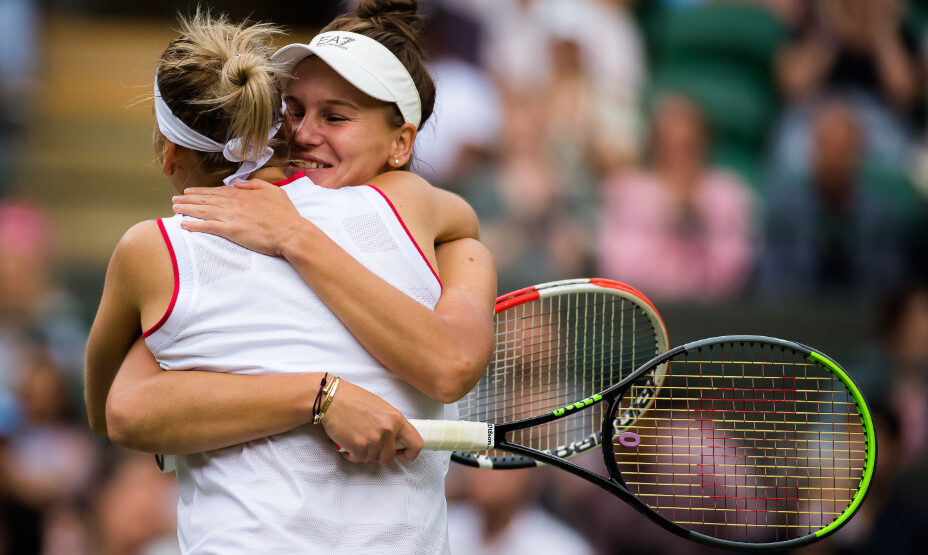 Кубанский  боксёр Муслим Гаджимагомедов стал серебряным призёром Олимпийских игр в Токио
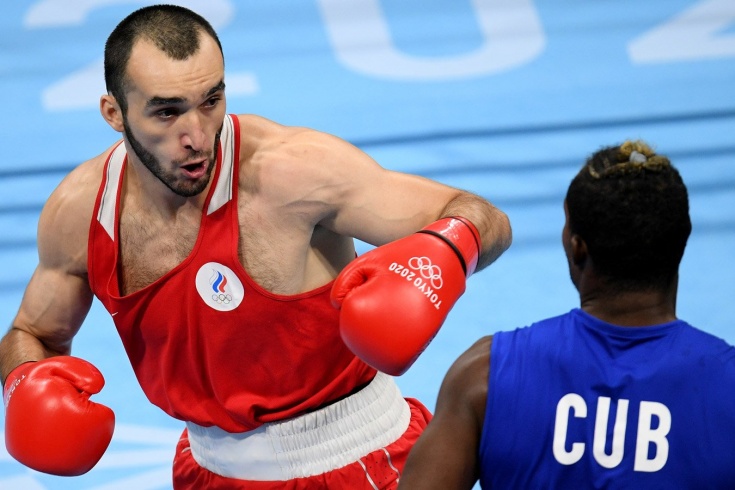 Кубанская гимнастка Алиса Тищенко заняла второе место в групповом многоборье на летних Олимпийских играх
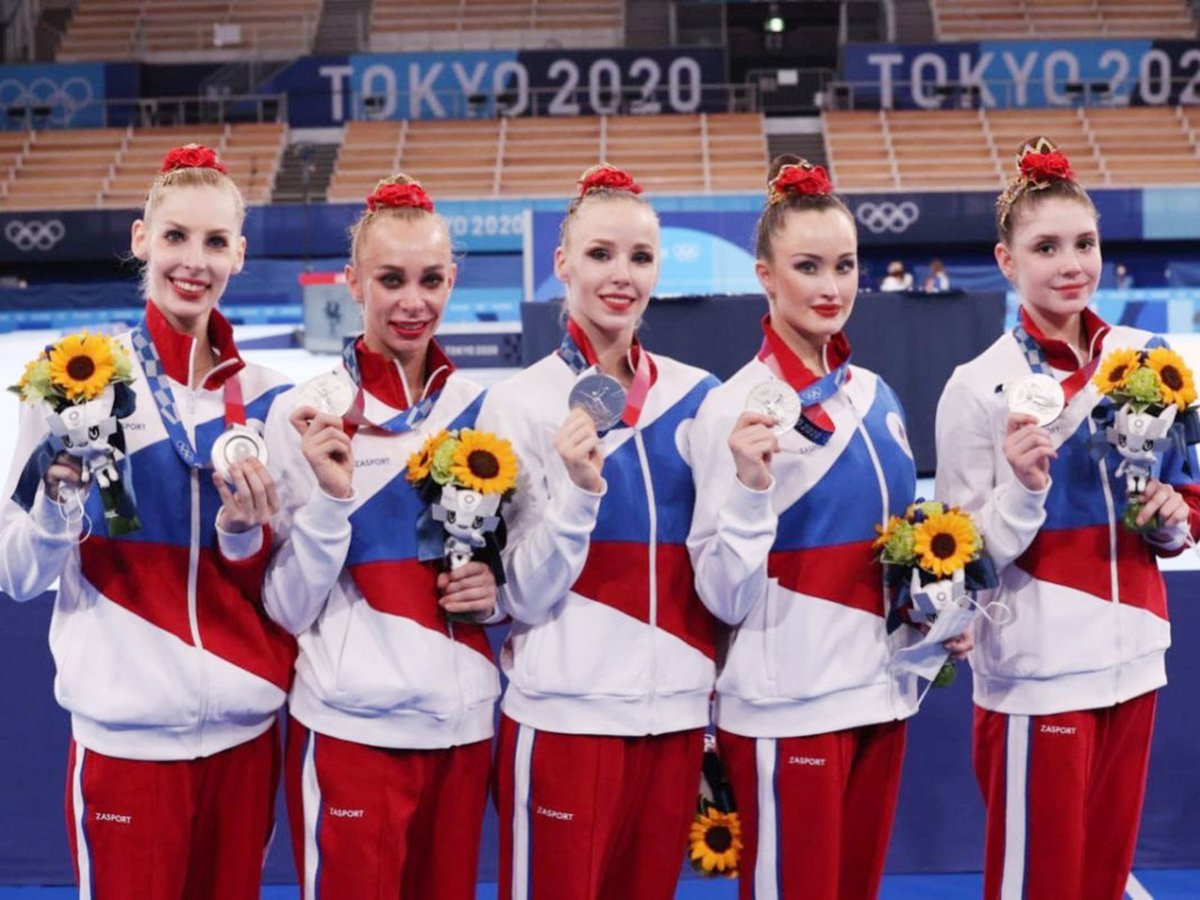 Россию представляли Анастасия Близнюк, Анастасия Максимова, Ангелина Шкатова, Анастасия Татарева и Алиса Тищенко. Последняя — 17-летняя уроженка Кубани.
Спортсменка из Краснодара Елена Орябинская завоевала серебро в академической гребле на Олимпиаде в Токио
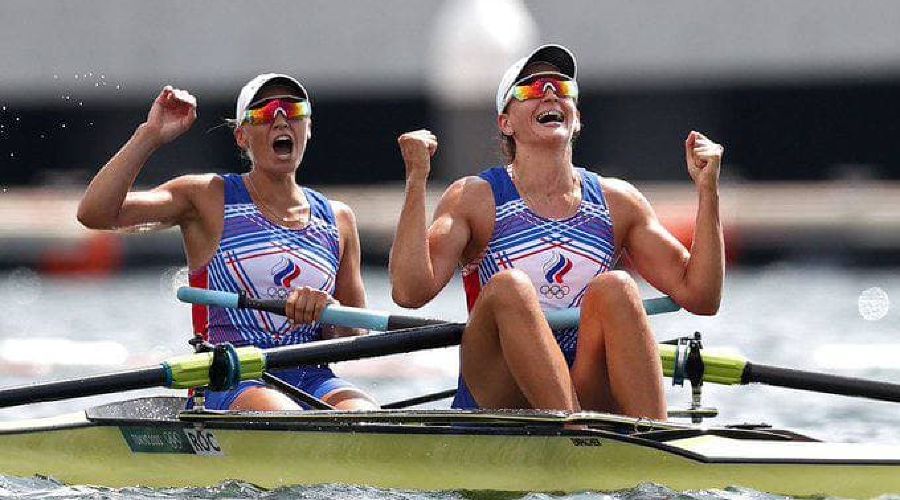 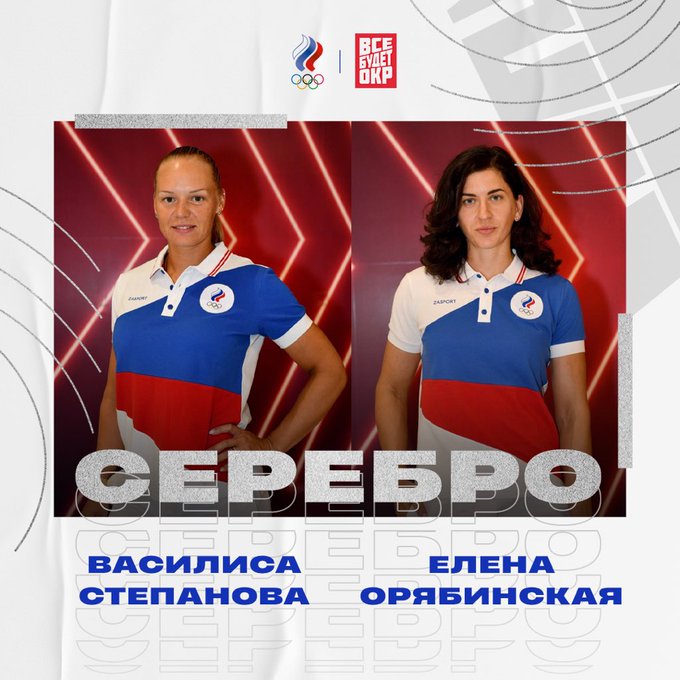 Гандболистки из Краснодарского края Анна Сень и Виктория Калинина завоевали «серебро» на Олимпиаде в Токио
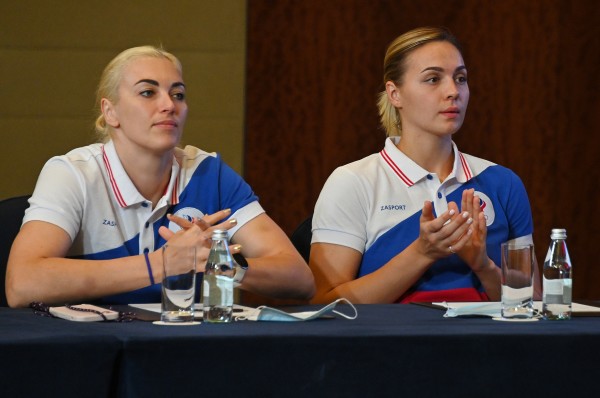 Кубанский борец Сергей Семенов завоевал бронзовую медаль по греко-римской борьбе на Олимпийских играх в Токио. В схватке в весе до 130 килограмм Семенов был сильнее, чем Ясмани Фернандес из Чили.
Не смотря на беспрецедентное моральное давление на нашу команду западной прессы и неспортивное поведение некоторых спортсменов, урезанную до 10 человек, выступавших в нейтральном статусе,  российскую команду по легкой атлетике, строжайшем запрете на использование национальной символики, даже в интервью и разговорах с другими спортсменами нельзя было называть себя спортсменом из России. Наши ребята выстояли и достойно Великой стране выступили, подарив незабываемые минуты радости и гордости за нашу страну своим болельщикам!
Спасибо за внимание!
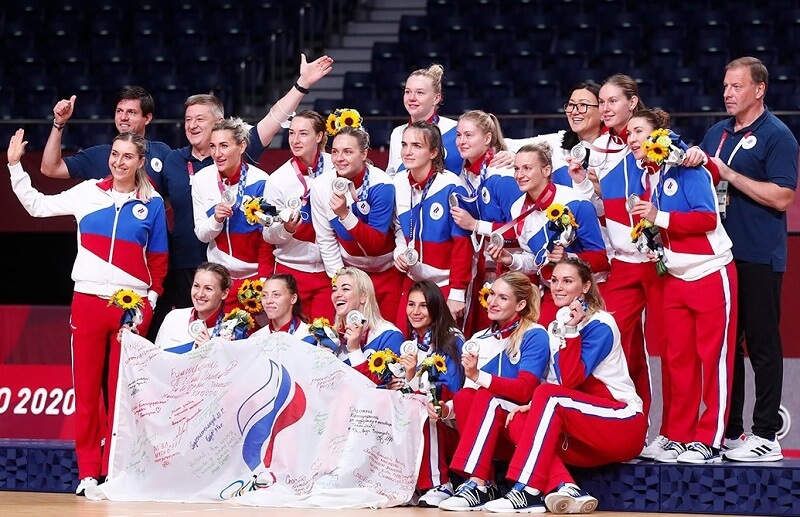